Burns and its Management
Mr Riad Hosein
MBBS MRCSED MCEM
ST5 EM QMC
Contents
List and differentiate the categories of burn injury
Describe the pathophysiology of each burn category
Classify the depth of burn injury
Describe and apply the rule of nines
List the causes, symptoms and signs of inhalation injury
Outline the fluid resuscitation of burns patients, including composition, volume and timing of fluid
List the other management steps in the initial 24 hours following a burn injury, including general support, wound management and antibiotics
Definition
Burns
Injuries caused by direct or indirect contact with heat, friction,electrical current, radiation, or chemical agents
Anatomy Physiology
Largest organ-15% BW
1.5-2 m2
Most 2-3mm thick
Temperature Reg
Immune
Vitamin D
Sensation
Water retention
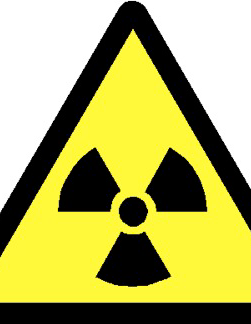 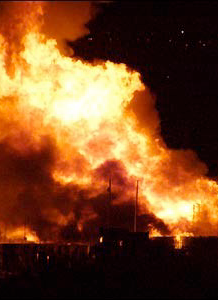 Types
Thermal
Chemical
Friction
Radiation
Electrical
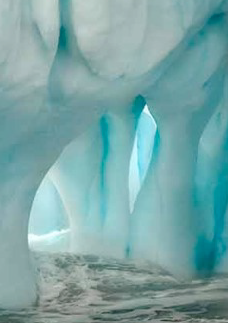 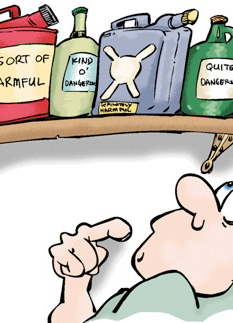 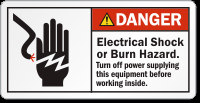 Causes of death in burn patients
Circulation: “failure of resuscitation”
Cardiovascular collapse, or acute MI
Acute renal failure
Other end organ failure

Missed non-thermal injury
Airway
Primary Assessment
Airway / Breathing
Assume cervical spine injury 
Effects of facial/mandibular fracture
Laryngeal/tracheal injury
 ecchymosis, hoarseness, edema, subcutaneous air 
Flail chest from rib fractures Pneumo- / hemothoraces
Potential airway involvement 
soot or singing involving mouth, nose, hair, face, facial hair coughing, black sputum
Circulation
Record vital signs
Check distal pulses and nail beds
Keep warm
Loss of skin impairs ability to retain heat and fluids
Being cold will cause vasoconstriction
Monitor urine output (large burns, insert catheter for urine output). 30-50ml/hr
When available, monitor electrolytes
Neuro status
The burn itself does not alter the level of consciousness
If patient is not alert, think of other causes:
hypovolemia
carbon monoxide
head injury
Don’t allow swollen eyelids to prevent you from examining the pupils
Test sensation and motion in burned extremities
Local/Systemic Effects
Local
Loss of thermoregulation barrier immune/water retention function
Inflammatory response and pain
Systemic (more severe burns)
Increased haematocrit early, anaemia later
Hypothermia, hypovolaemia, hyperkalaemia
Reduced immunity
Renal damage from myoglobin
Cardiac output reduced in >60% burns
Stress ulcers in stomach
Zones of Burn Wounds
Zone of Coagulation
devitalized, necrotic, white, no circulation
Zone of Stasis ‘circulation sluggish’
may covert to full thickness, mottled red
Zone of Hyperemia
outer rim, good blood flow, red
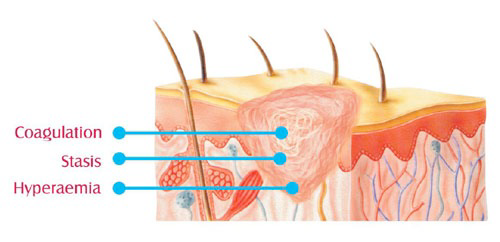 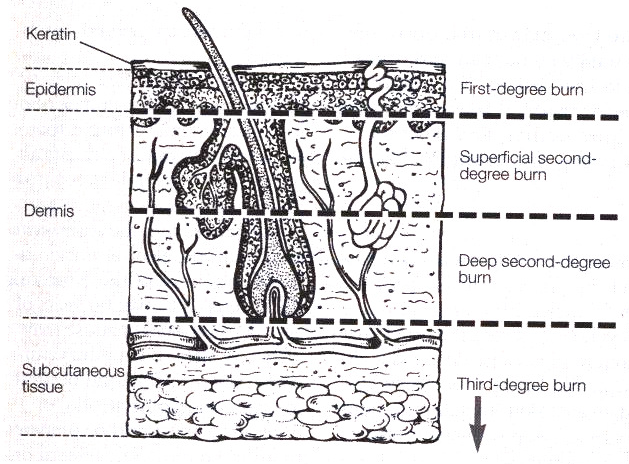 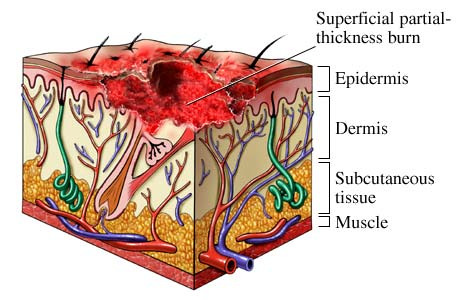 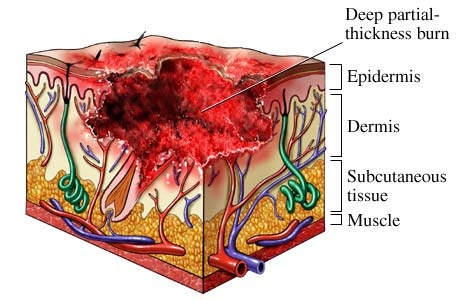 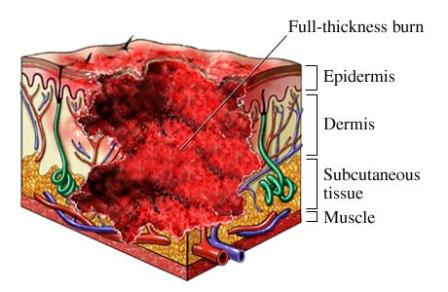 Superficial
Depth:
Erythema eg sunburn
Painful
Blanching
No blistering
Heals in 3-6 days
No scaring 
Topical creams provide relief
No Ax

Don’t include in surface area calculations
Partial thickness burns
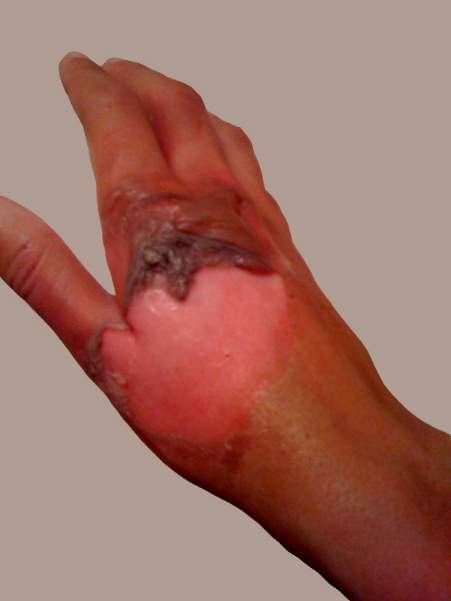 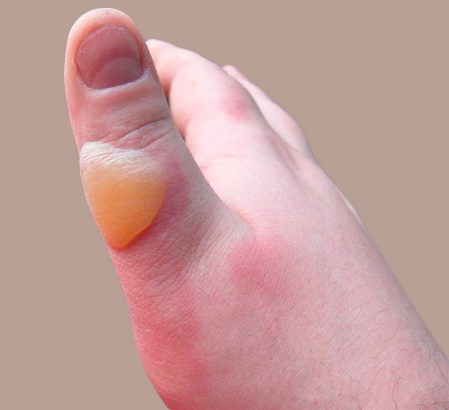 Blisters are typical of partial thickness burns.
Don’t be in a hurry to break the blisters.
Heals in 14-21 days
Blisters provide biologic dressing and comfort.
Once blisters break, red raw surface will be very painful.
Full thickness
Entire thickness
Minimal pain
Non-blanching
Leathery/waxy
No sensation (nerve endings destroyed)
Charred
Needs grafting
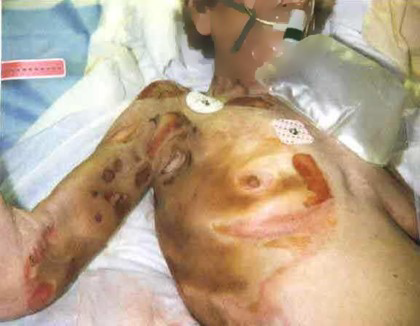 Management
Ensure rescuers safety 
Caution/Remove source (prehospital)
Airway risk (carbon sputum, singed nasal hair, hoarse voice, etc) early intubation
O2/IV access and fluids urinary catheter
Analgesia 
(Entonox/morphine/ paracetamol NSAID))
Assess depth and percentage surface area
Cover (cling film then dressings)
Refer?
Assessment
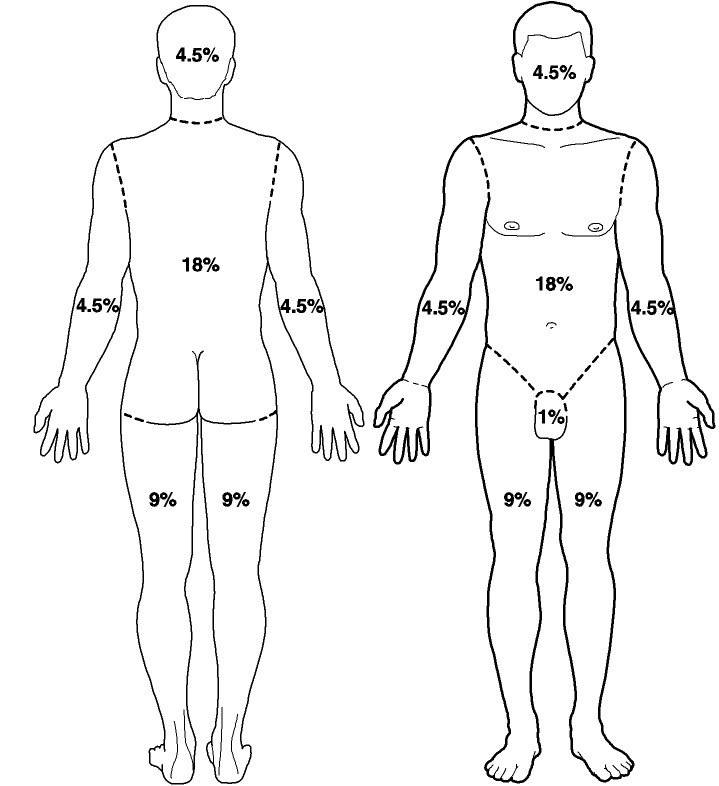 Surface Area
Rule of Nines (Wallace)
Lund and Browder chart
IV fluids-Parkland
>20% BSA adults, >10% paeds
4ml x kg x % BSA Ringers Lactate or Hartmann's /24 hrs
Half in the first 8 hours following burn
Other half over 16 hours
Management
Analgesics
Fluids/ ax/ tetanus 
Airway management
Input output charting
Vte
Other injuries
Plastics ortho itu
Burns of special areasof the body
Face 
Mouth
Neck
Hands and feet
Genitalia
Face
Be VERY concerned for the airway!!
Inhalation injuries
Eyelids, lips and ears often swell alarmingly
Worse the next day /6hrs later
Improve daily thereafter
Cleanse eyes with warm water or saline.  
Apply antibiotic ointment or liquid tears until lids are no longer swollen shut
Ophthalmology referral
Polyfax cream/ointment to face
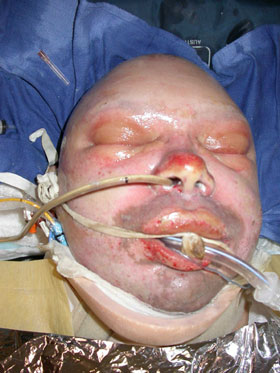 Inhalation Injury
Smoke
Household agents eg bleach
Industrial gases
Airway irritation, oedema, tracheitis, bronchitis
ARDS
Escharotomy
Deep circumferential burns
 Neck/ Limb/ Chest
Consult Burns Unit first
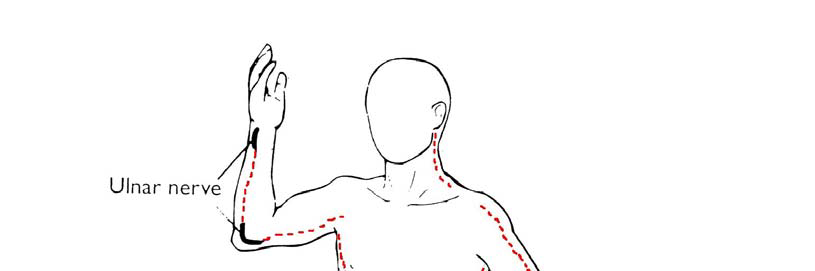 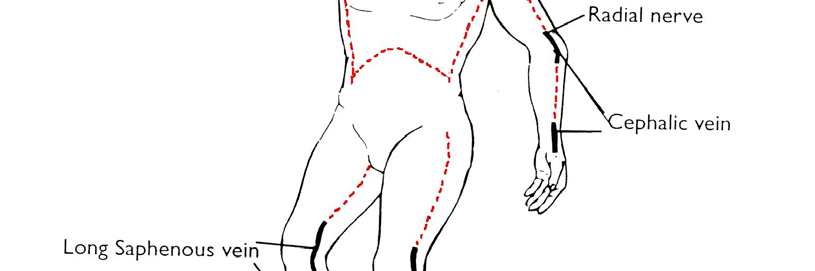 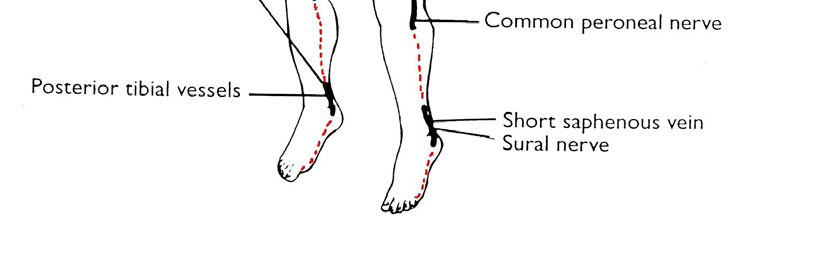 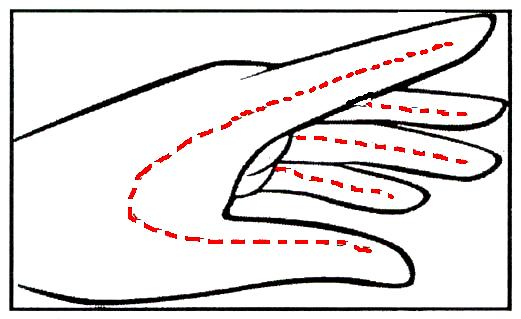 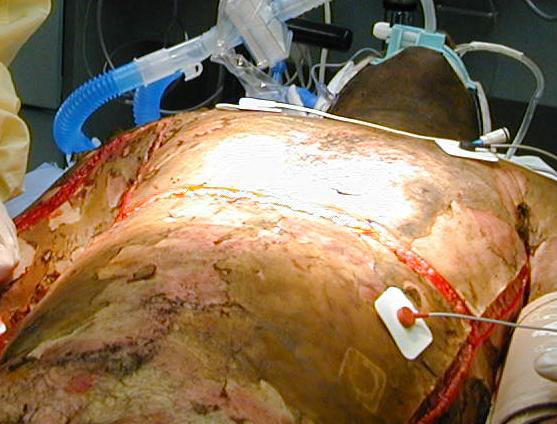 Chemical Burns
Brush first if powder
Wash with water ++, 20-30mins
DO NOT use neutralising agents
Alkali worse than acid
Liquefactive vs coagulative necrosis
Electrical Burns
Current kills, voltage simply determines whether current can enter the body Ohm’s law: I=V/R 
Electrical follows shortest path 
Low Voltage usually cannot enter body unless:
Skin is broken 
Moist (follows blood vessels/nerves) 
High Voltage easily overcomes resistance
Electrical Burns Pathophysiology
Most damage done is due to heat 
External Burn 
Internal Burn 
Musculoskeletal injury 
Cardiovascular injury 
Respiratory injury 
Neurologic injury 
Rhabdomyolysis and Renal injury
Electrical Burn Management
Make sure current is off
Lightning hazards 
ABC’s Ventilate and perform CPR as needed
Oxygen ECG monitoring 
Treat dysrhythmias
Rhabdomyolysis Considerations Fluid? 
Assess for additional injuries
Radiation Exposure
Waves or particles of energy that are emitted from radioactive sources 
α radiation large
 travel a short distance
minimal penetration
 inhaled , ingested or absorbed 
β radiation small
 more energy
 more penetrating ability 
enter thru damaged skin, ingestion or inhalation 
γ radiation & X-rays 
most dangerous penetrating 
may produce localized skin burns and extensive internal damage
Whom to Refer?
FTB >5%
Electrical + Chemical
Inhalational
Involving special areas (hands/feet/face/genitalia)
PTB >15% (>10% if age <10 or > 50)
Other serious coexistent medical illnesses
IN A CHILD
Non-accidental injury – a possibility
“Glove and stocking” scalds, or artefact shape burns
Be alert abuse or neglect
ABCD’S, SOCIAL SERVICES THEN PAEDS!!!!!!!!!
Follow Up
All burns within 24-48 hours, except minor superficial burns
Patient advice re-infection and return if any
Systemic upset/fever (staphylococcal sepsis)
May still need referral
Summary
Local and systemic effects of burns
Superficial, Partial thickness and Full thickness in depth
Assess surface Area
ABCD then IV fluids 4ml/kg/%
Don’t forget analgesia/ tetanus